Bài 47
MỘT SỐ DẠNG NĂNG LƯỢNG
Nội dung
I
II
Nhận biết năng lượng
Các dạng năng lượng
Củng cố
III
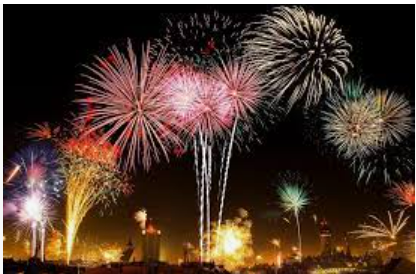 Quan sát các hình ảnh sau và hãy chỉ ra các dạng năng lượng xuất hiện trong những hiện tượng ở hình bên.
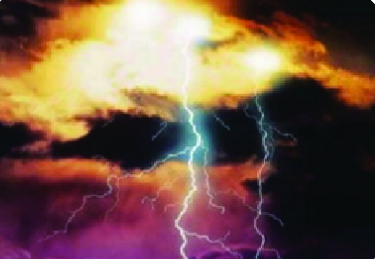 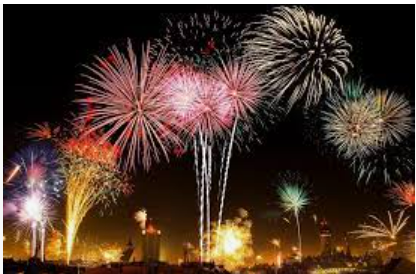 Các dạng năng lượng trong hình là: 
 Năng lượng hóa học 
 Năng lượng điện
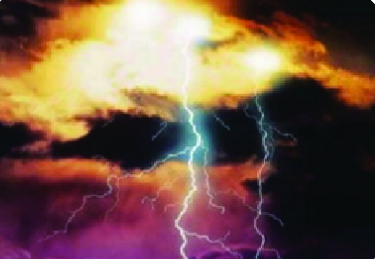 I.
Nhận biết năng lượng
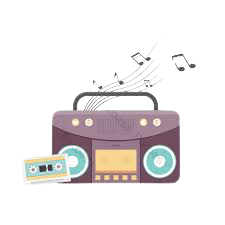 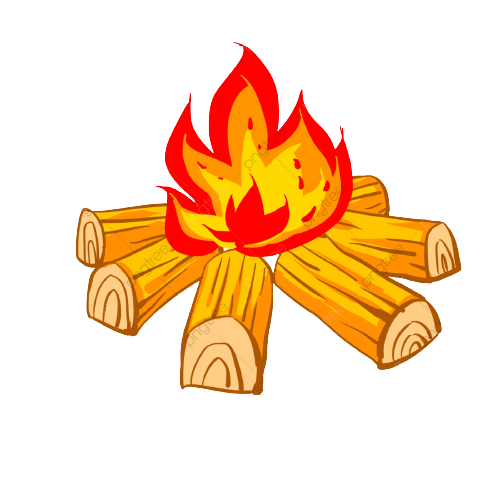 b. Đài đang phát nhạc:
a. Ngọn lửa đang cháy:
………………………………………………………………………………………………………………………………………………
………………………………………………………………………………………………………………………………………………
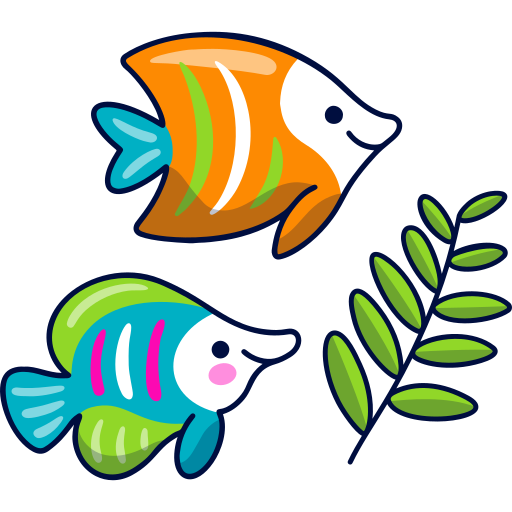 Em hãy nêu cách nhận biết năng lượng trong các trường hợp sau
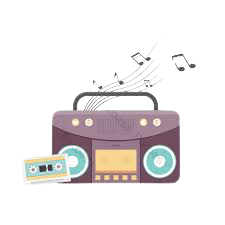 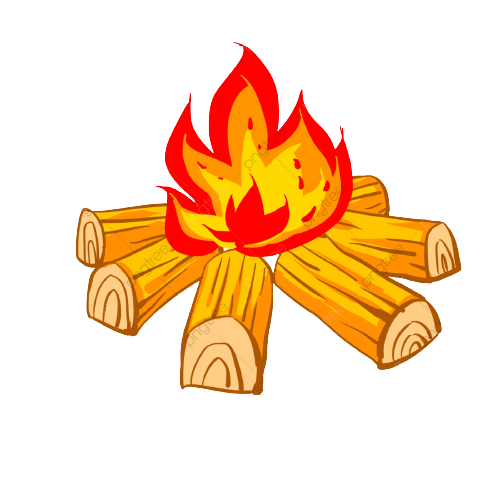 b. Đài đang phát nhạc:
a. Ngọn lửa đang cháy:
- Quang năng: Ánh sáng phát ra từ ngọn lửa
- Nhiệt năng: Nhiệt độ, hơi nóng phát ra từ ngọn lửa
- Năng lượng âm: Âm thanh do đài phát ra có thể nhận biết qua sự rung nhẹ của bàn tay áp vào màng loa
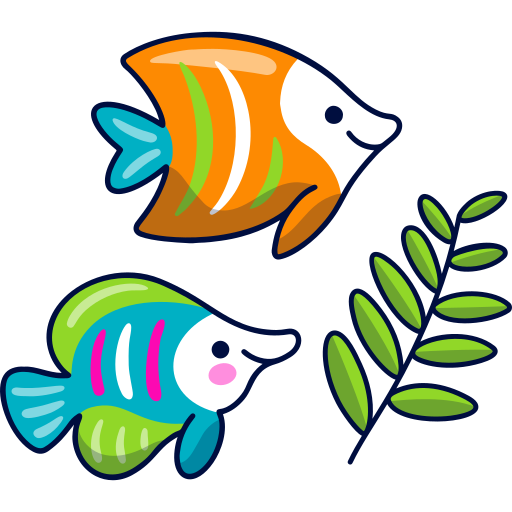 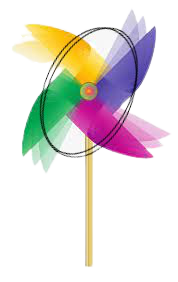 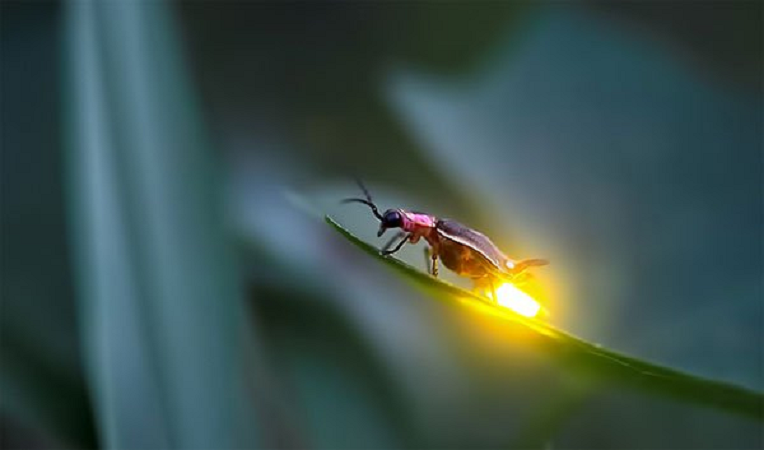 d. Năng lượng từ đuôi đom đóm:
c. Chong chóng đang quay:
………………………………………………………………………………………………………………………………………………
………………………………………………………………………………………………………………………………………………
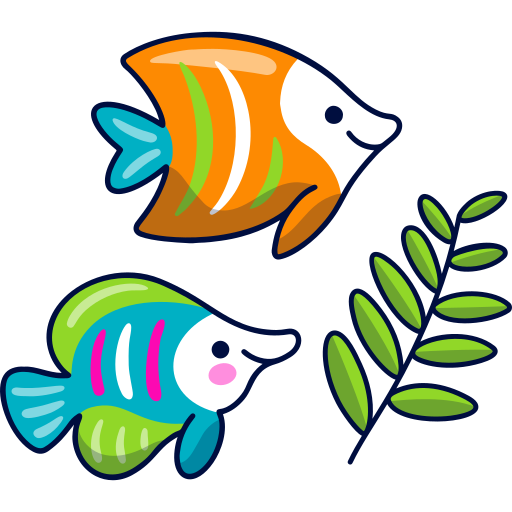 Em hãy nêu cách nhận biết năng lượng trong các trường hợp sau
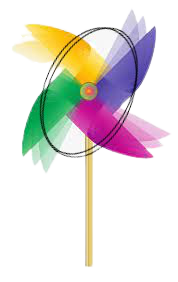 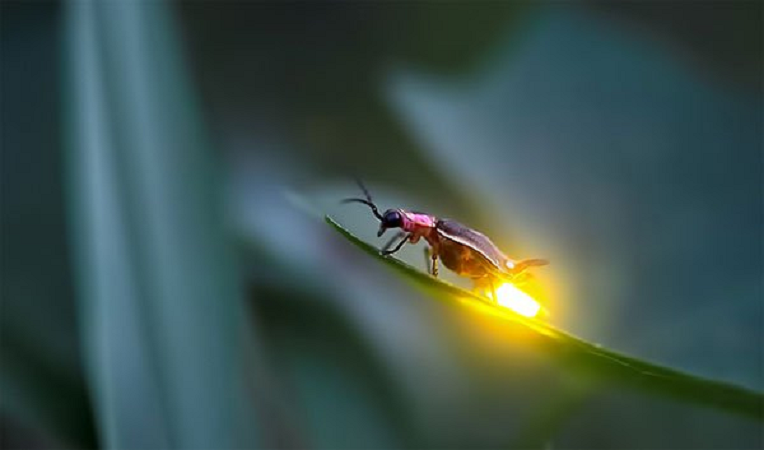 d. Năng lượng từ đuôi đom đóm:
c. Chong chóng đang quay:
- Động năng: Chong chóng chuyển động vòng tròn, có thể nhận ra qua biểu hiện có gió nhẹ
- Quang năng: Ánh sáng phát ra từ đuôi đom đóm
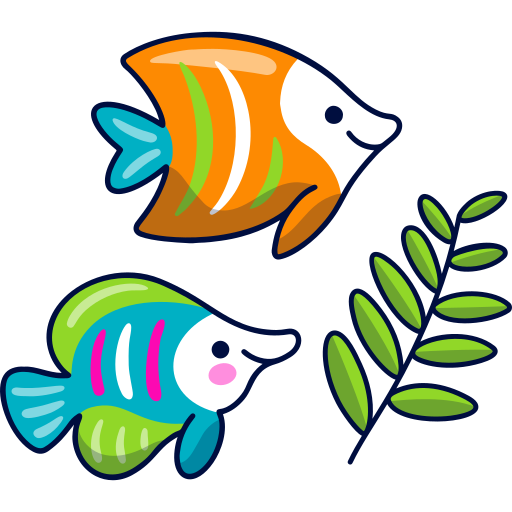 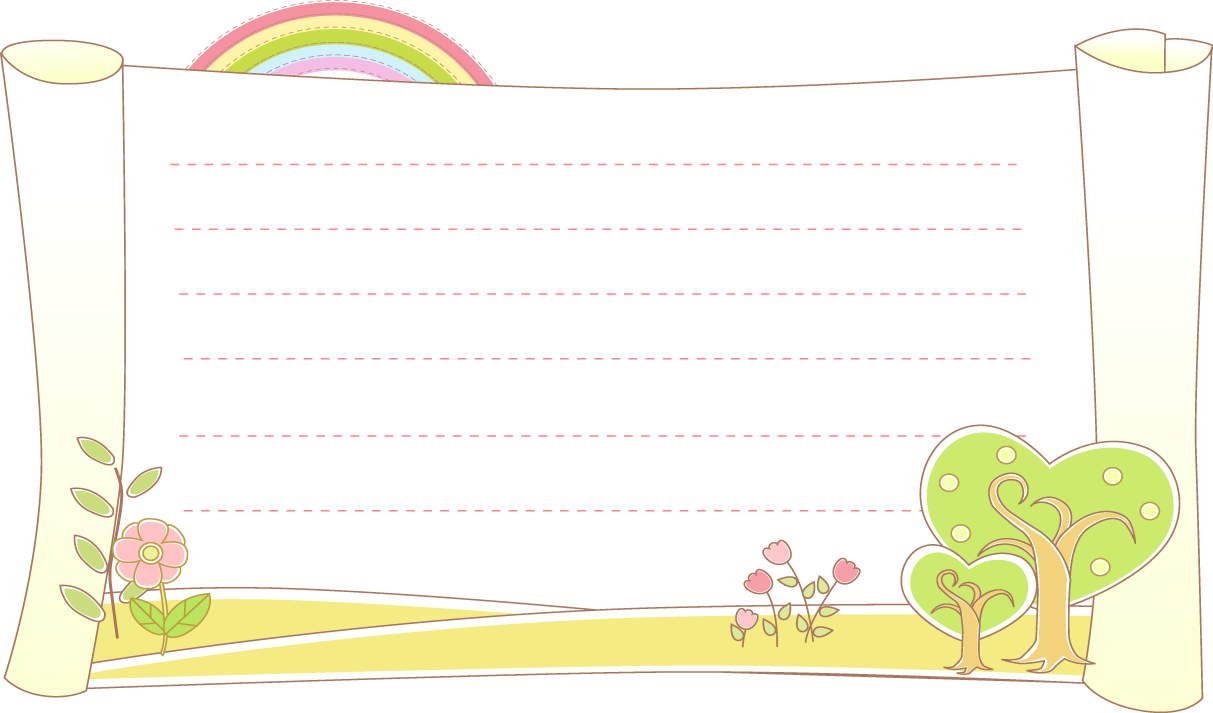 I. Nhận biết năng lượng:
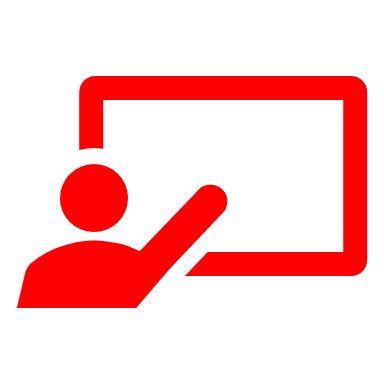 Trong cuộc sống hằng ngày, chúng ta có thể nhận ra năng lượng nhờ các biểu hiện của nó.
Bài tập vận dụng
Nhìn quanh phòng học của em để tìm ra những vật đang sử dụng năng lượng. Sắp xếp những thứ tìm thấy theo dạng năng lượng sử dụng tương ứng (điện, nhiệt, âm thanh, ánh sáng). Nêu những gì đang xảy ra đối với các vật đó.
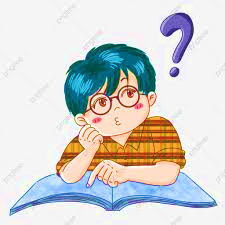 Lời giải
Năng lượng điện
- Máy tính sử dụng năng lượng điện để hoạt động: màn hình máy tính sáng, nhiệt do máy tính tỏa ra…
- Máy chiếu sử dụng năng lượng điện để hoạt động: chiếu hình ảnh lên màn chiếu, nhiệt do máy chiếu tỏa ra…
- Quạt sử dụng năng lượng điện để hoạt động: cánh quạt đang chạy tạo ra gió, phát ra âm thanh, động cơ quạt tỏa nhiệt….
- Điều hòa sử dụng năng lượng điện để hoạt động: nhiệt do điều hòa tỏa ra, quạt gió của điều hòa đang chạy và phát ra âm thanh….
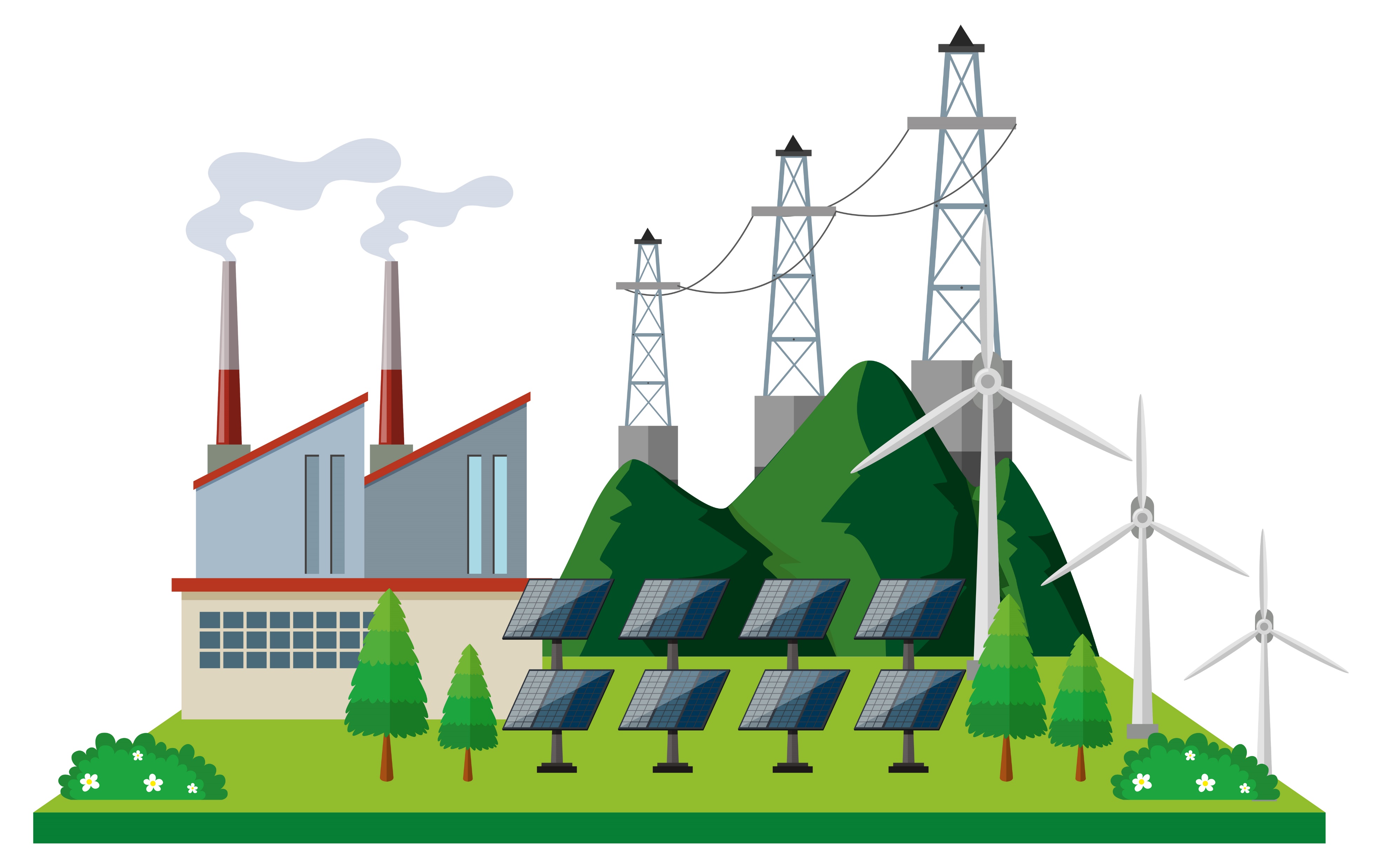 Lời giải
Năng lượng nhiệt
- Bình nước sử dụng năng lượng nhiệt từ Mặt Trời tỏa ra để làm nóng nước ở trong bình
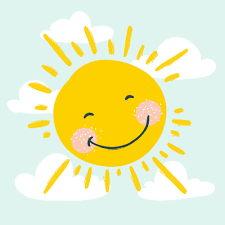 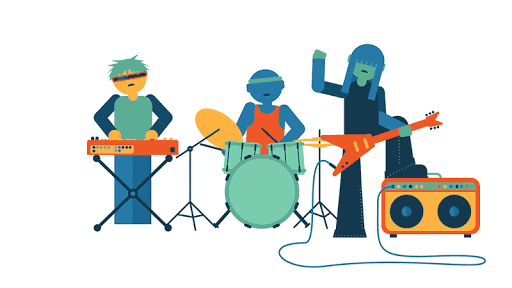 Năng lượng âm thanh
- Loa của máy tính sử dụng năng lượng âm: màng loa dao động tạo ra âm thanh
Năng lượng ánh sáng
- Cây cảnh sử dụng năng lượng ánh sáng Mặt Trời để quang hợp giúp tổng hợp các chất dinh dưỡng để phát triển
II.
Các dạng năng lượng
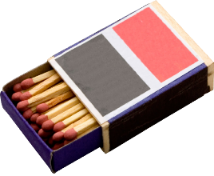 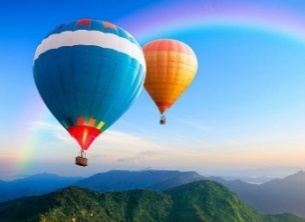 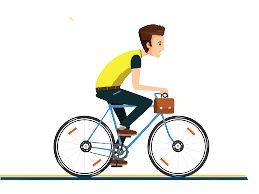 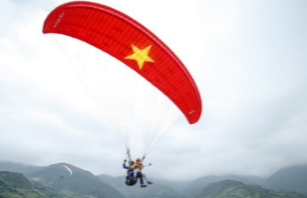 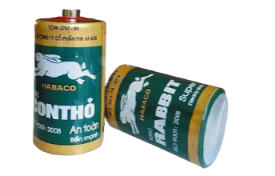 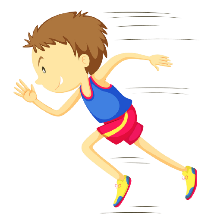 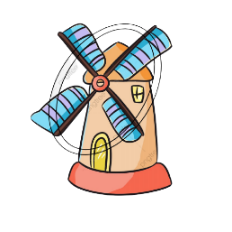 Em hãy gọi tên dạng năng lượng và nêu nguồn phát năng lượng trong các trường hợp dưới đây:
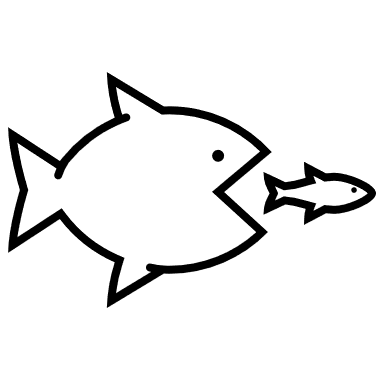 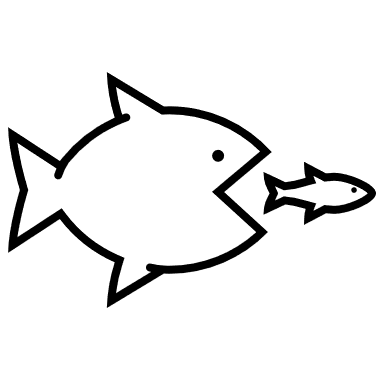 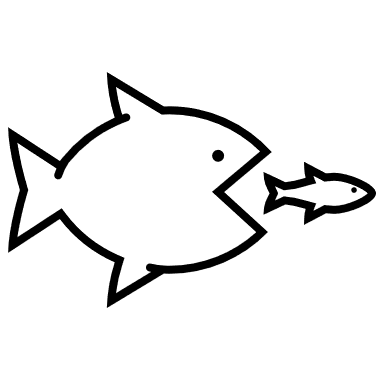 1
2
3
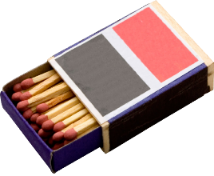 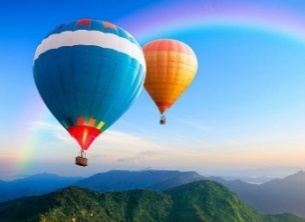 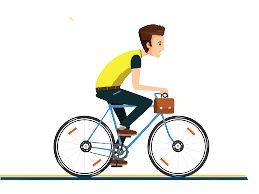 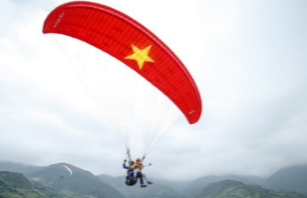 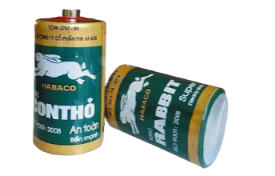 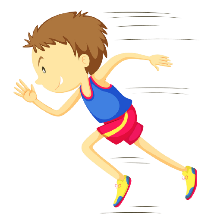 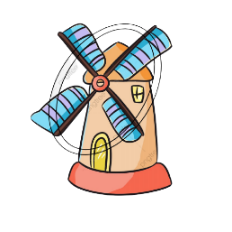 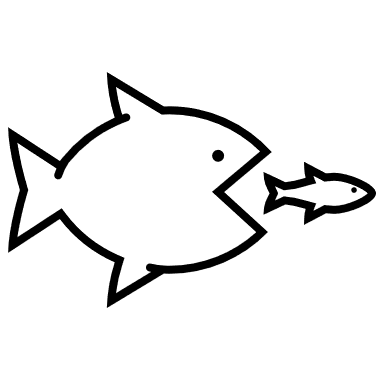 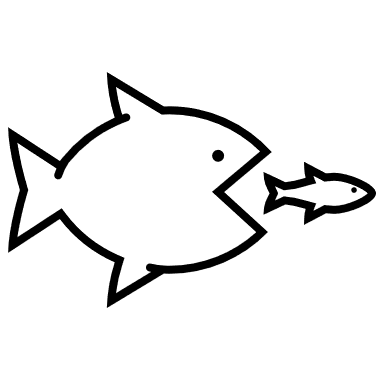 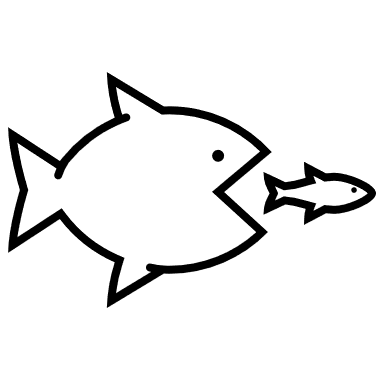 1
2
3
- Năng lượng hóa học
- Thế năng hấp dẫn
- Động năng
- Do phản ứng hóa học của các hóa chất
- Do vật ở trên cao so với mặt đất (ngay cả khi vật không chuyển động)
- Do chuyển động của vật
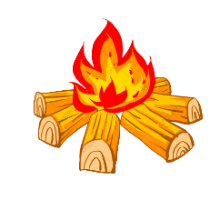 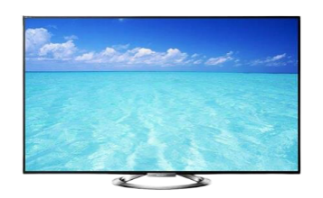 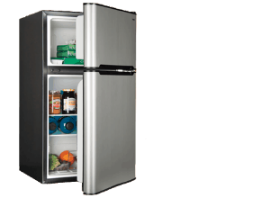 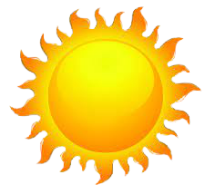 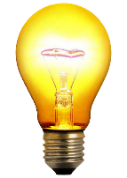 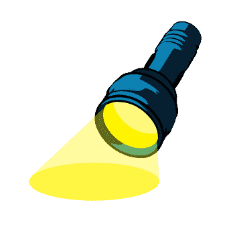 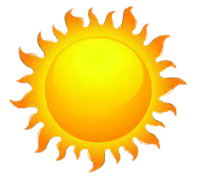 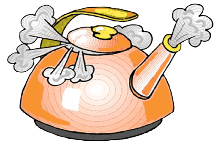 Em hãy gọi tên dạng năng lượng và nêu nguồn phát năng lượng trong các trường hợp dưới đây:
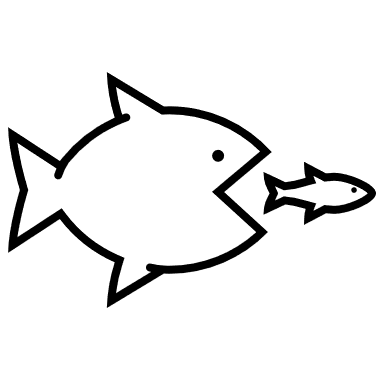 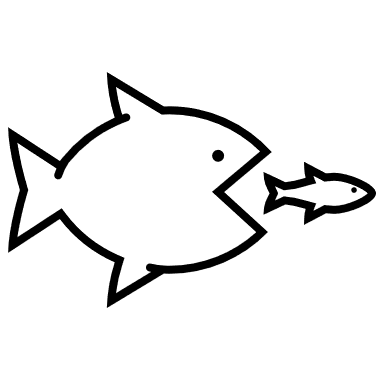 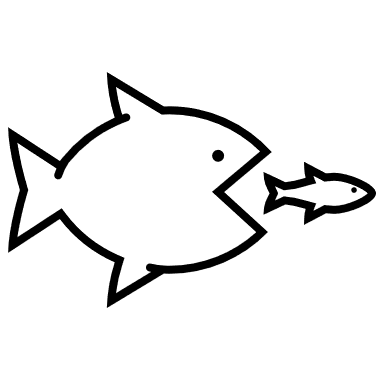 4
5
6
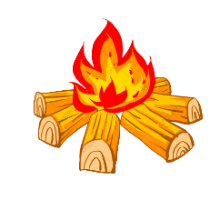 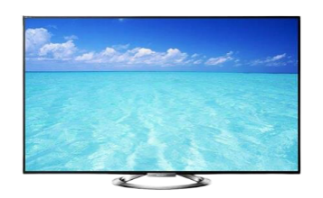 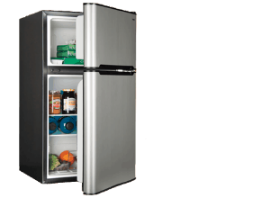 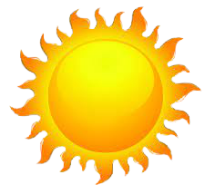 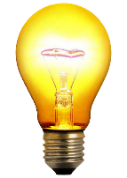 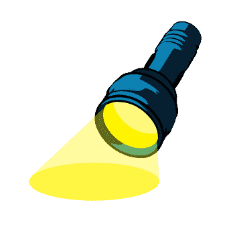 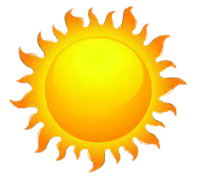 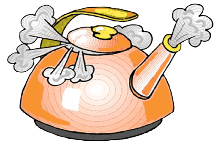 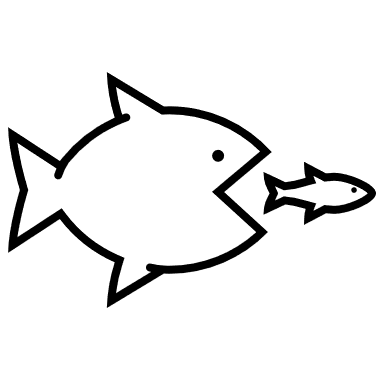 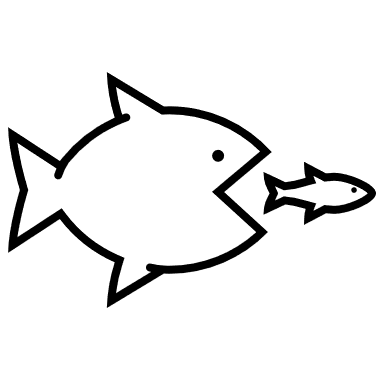 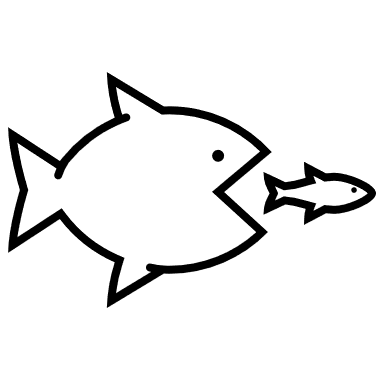 4
5
6
- Năng lượng điện
- Năng lượng ánh sáng (Quang năng)
- Năng lượng nhiệt (Nhiệt năng)
- Tạo ra bởi dòng điện
- Sinh ra từ các nguồn nhiệt
- Phát ra từ các nguồn sáng
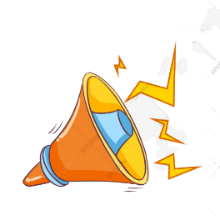 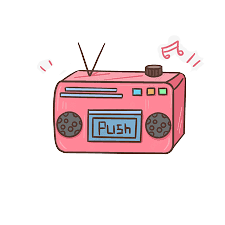 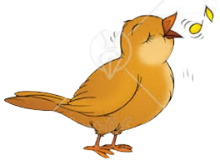 Em hãy gọi tên dạng năng lượng và nêu nguồn phát năng lượng trong các trường hợp dưới đây:
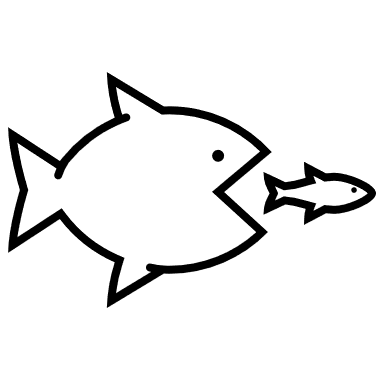 7
- Năng lượng âm
- Lan truyền từ các nguồn âm
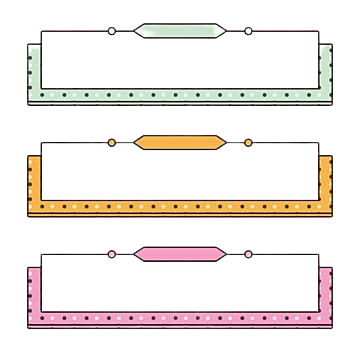 Luyện tập
Câu 1. Gọi tên dạng năng lượng chính được sử dụng trong mỗi tình huống sau đây
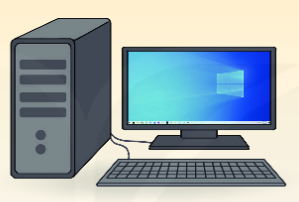 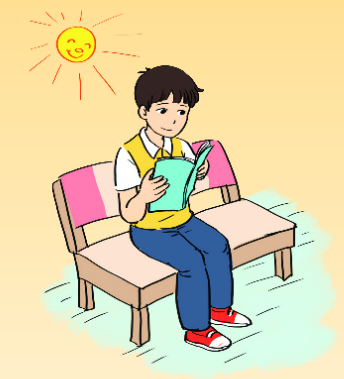 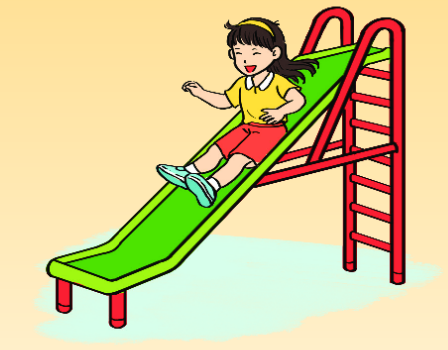 a) Đọc sách ở sân trường
b) Chơi cầu trượt
c) Bật máy vi tính
Năng lượng ánh sáng
Điện năng
Thế năng hấp dẫn
Câu 2. Hãy chọn tên dạng năng lượng ở cột A phù hợp với tất cả các nguồn cung cấp ở cột B.
Lời giải
1 – d; 2 – c; 3 – e; 4 – b; 5 - a.
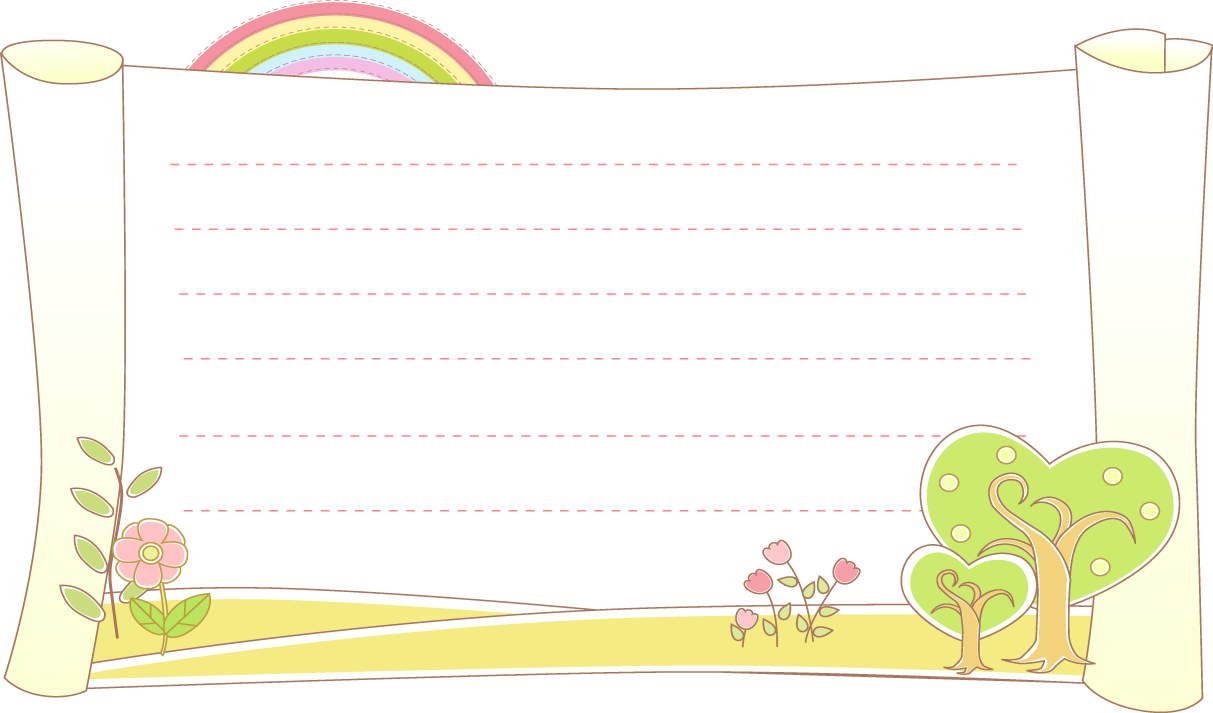 II. Các dạng năng lượng:
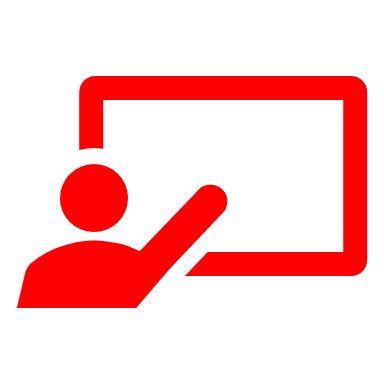 - Một số dạng năng lượng thường gặp: động năng thế năng hấp dẫn, năng lượng hóa học, năng lượng điện, năng lượng ánh sáng, năng lượng nhiệt, năng lực âm...
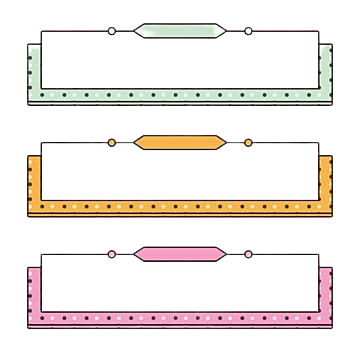 Vận dụng
Câu 1. Xác định dạng năng lượng trong các hình ảnh sau
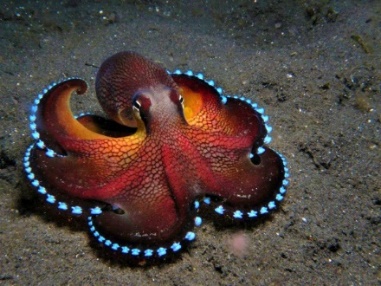 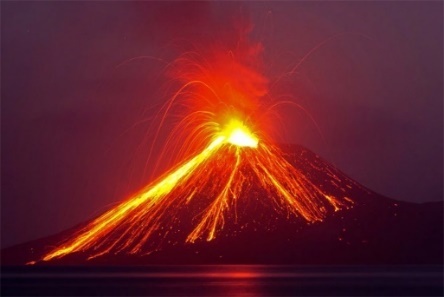 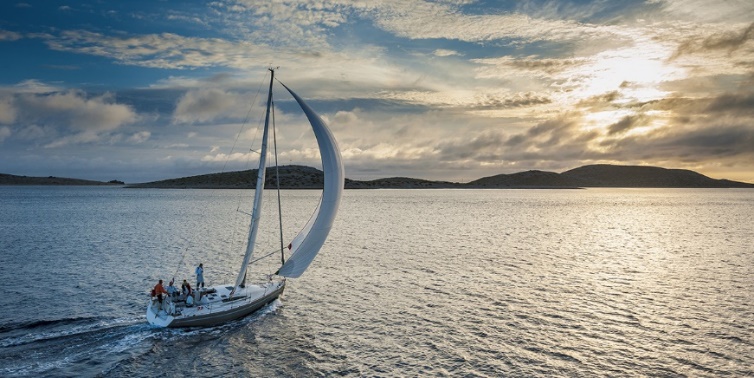 Quang năng
Nhiệt năng
Động năng
Quang năng
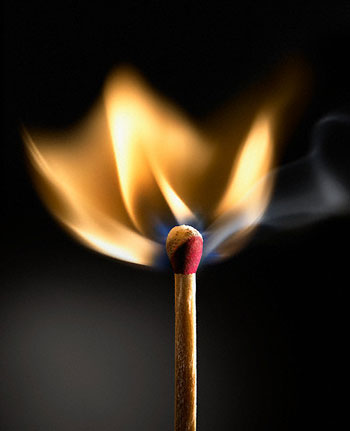 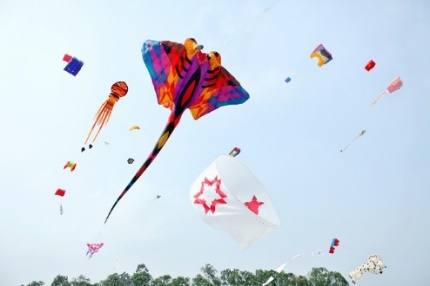 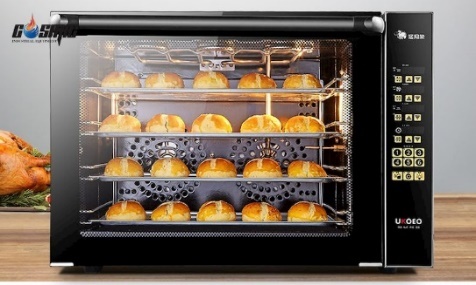 Thế năng hấp dẫn
Quang năng
Nhiệt năng
Điện năng
Nhiệt năng
Câu 2. Ghép mỗi hoạt động ở cột bên trái với nguồn năng lượng ở cột bên phải (mỗi hoạt động có thể sử dụng nhiều nguồn năng lượng khác nhau)
Lời giải
1 – c; 2 - b; 3 - g; 4 - e; 5 - g
III.
Củng cố
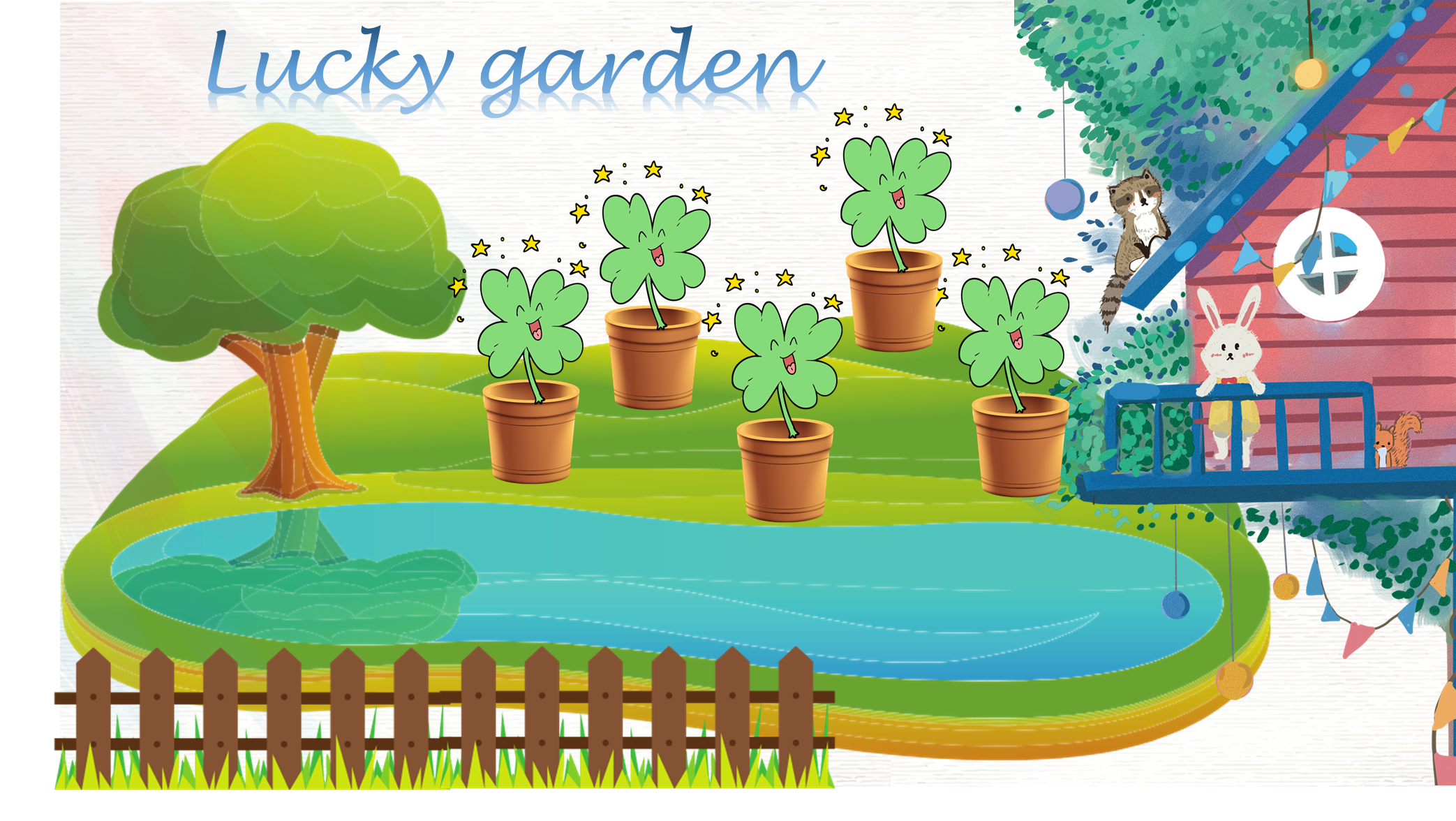 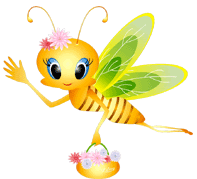 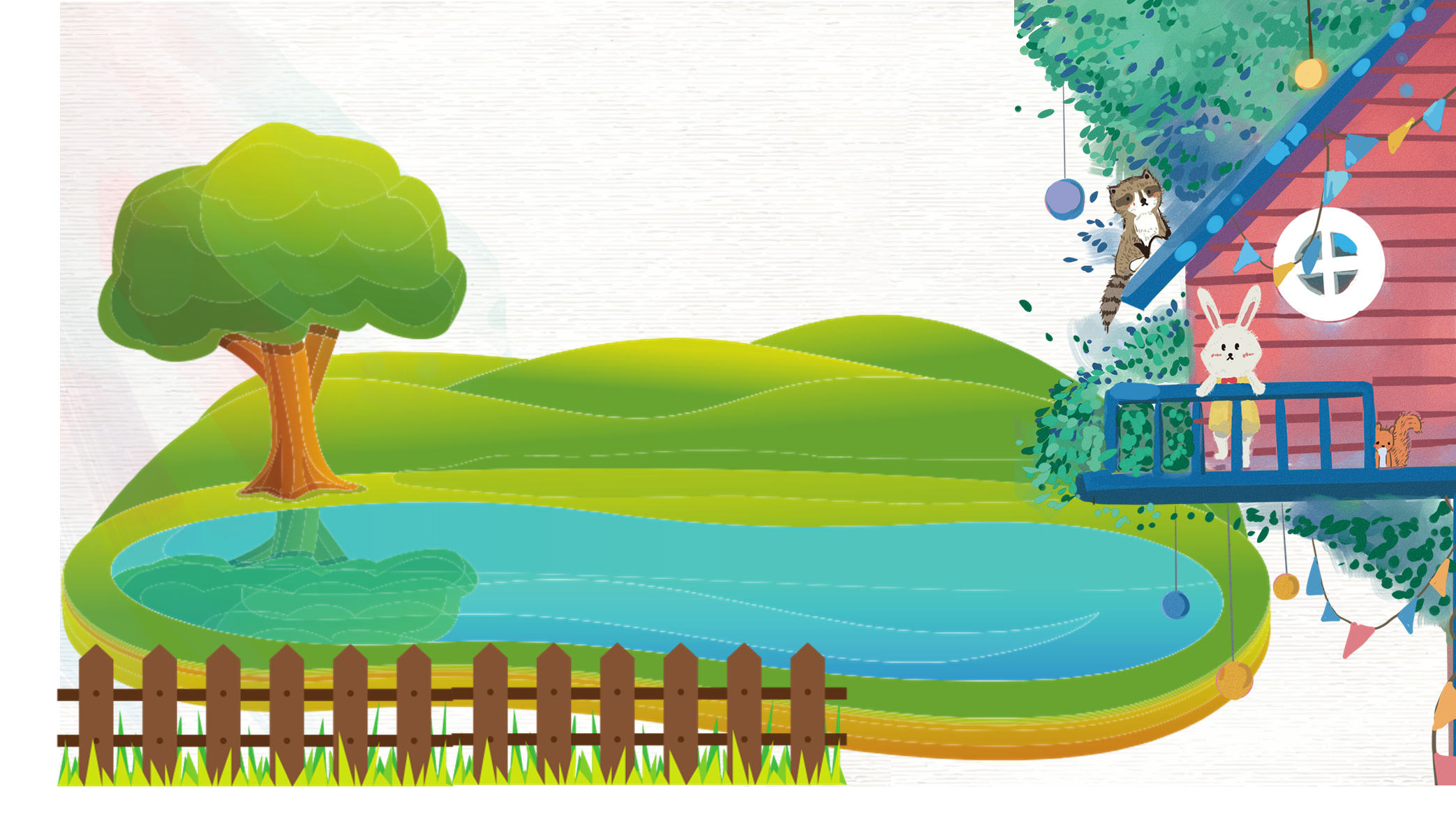 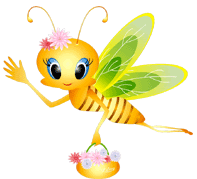 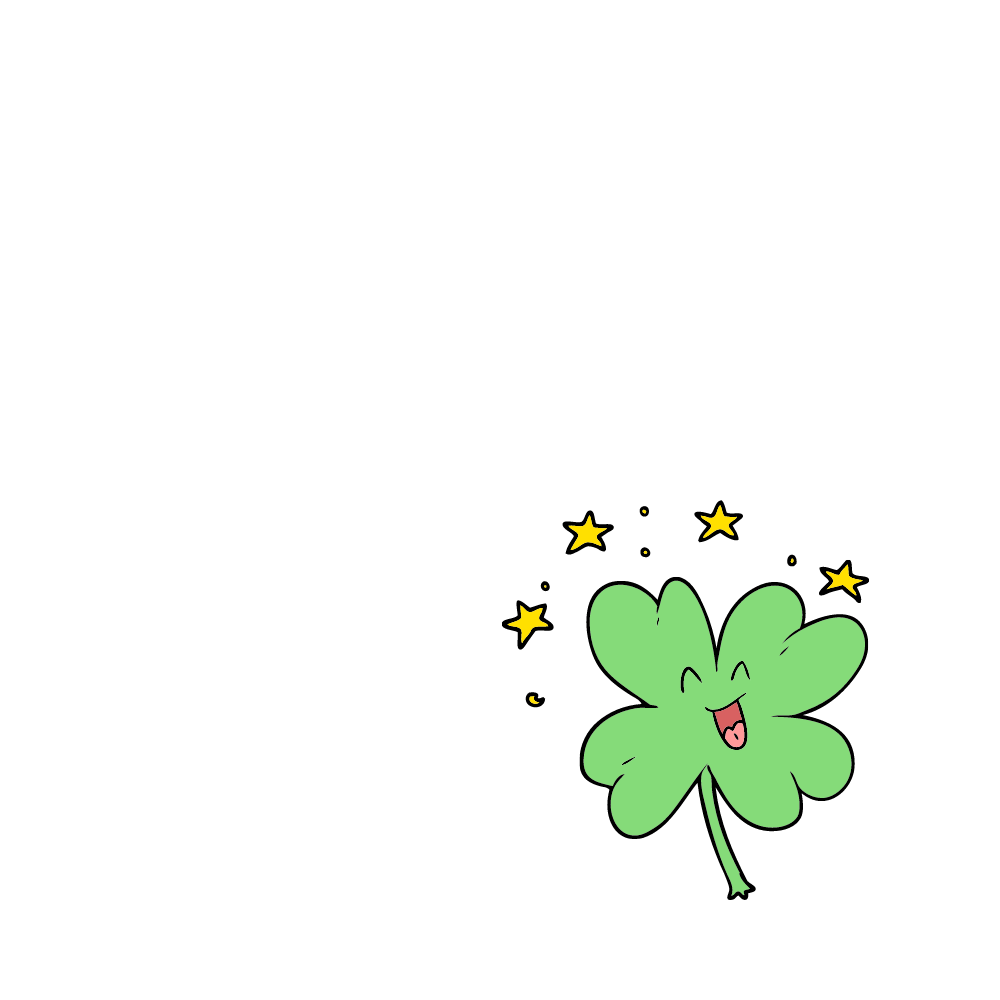 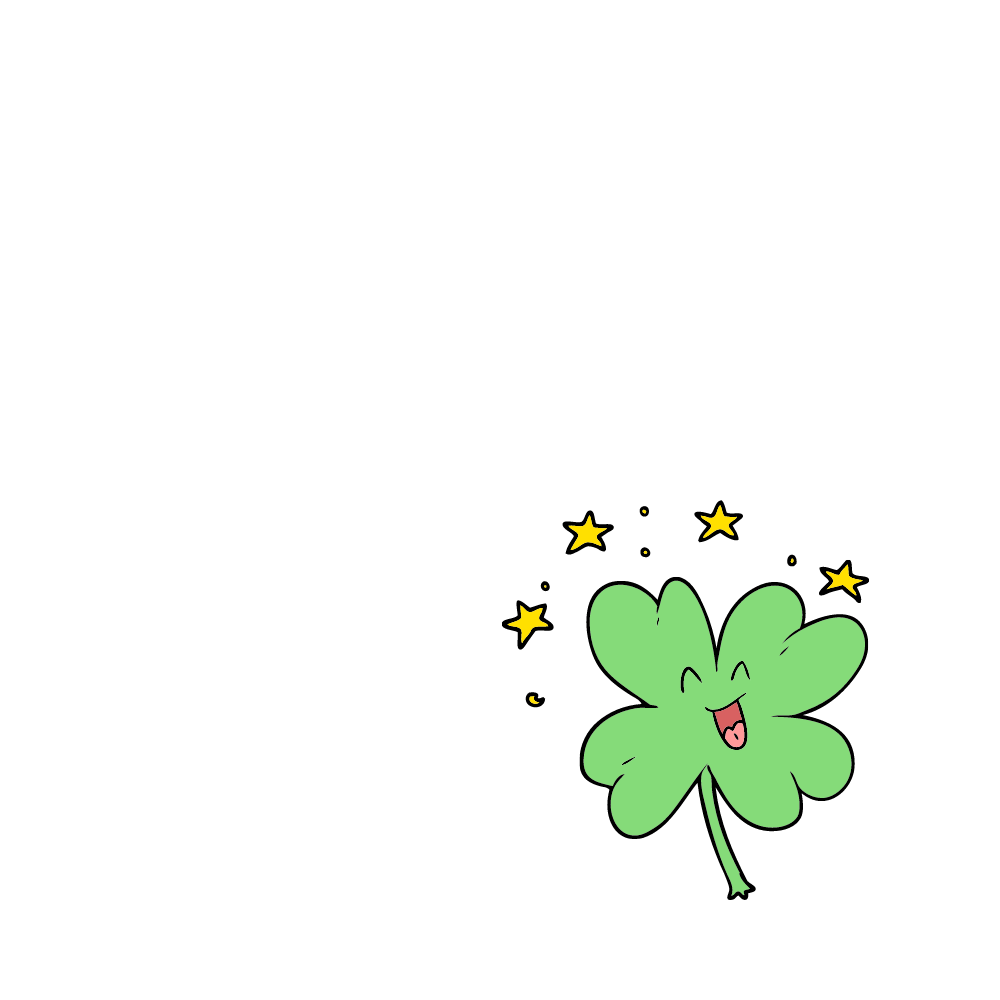 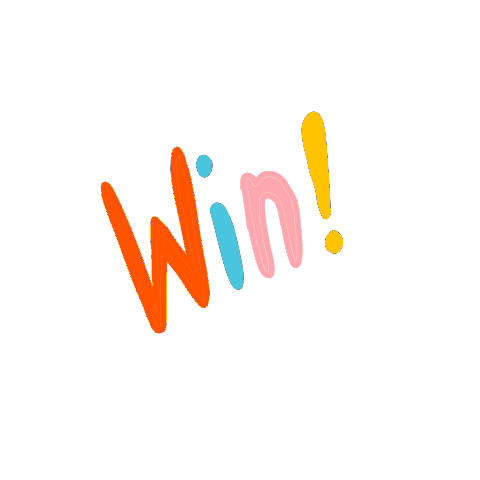 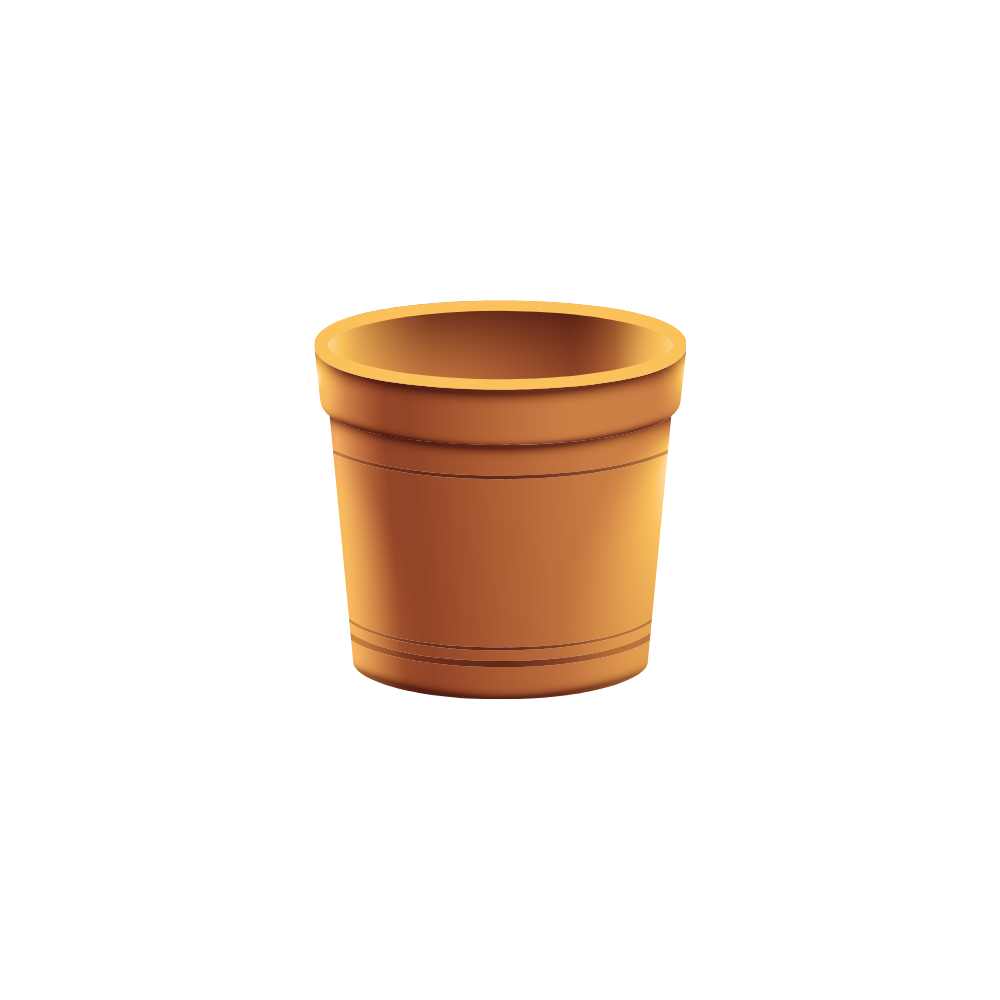 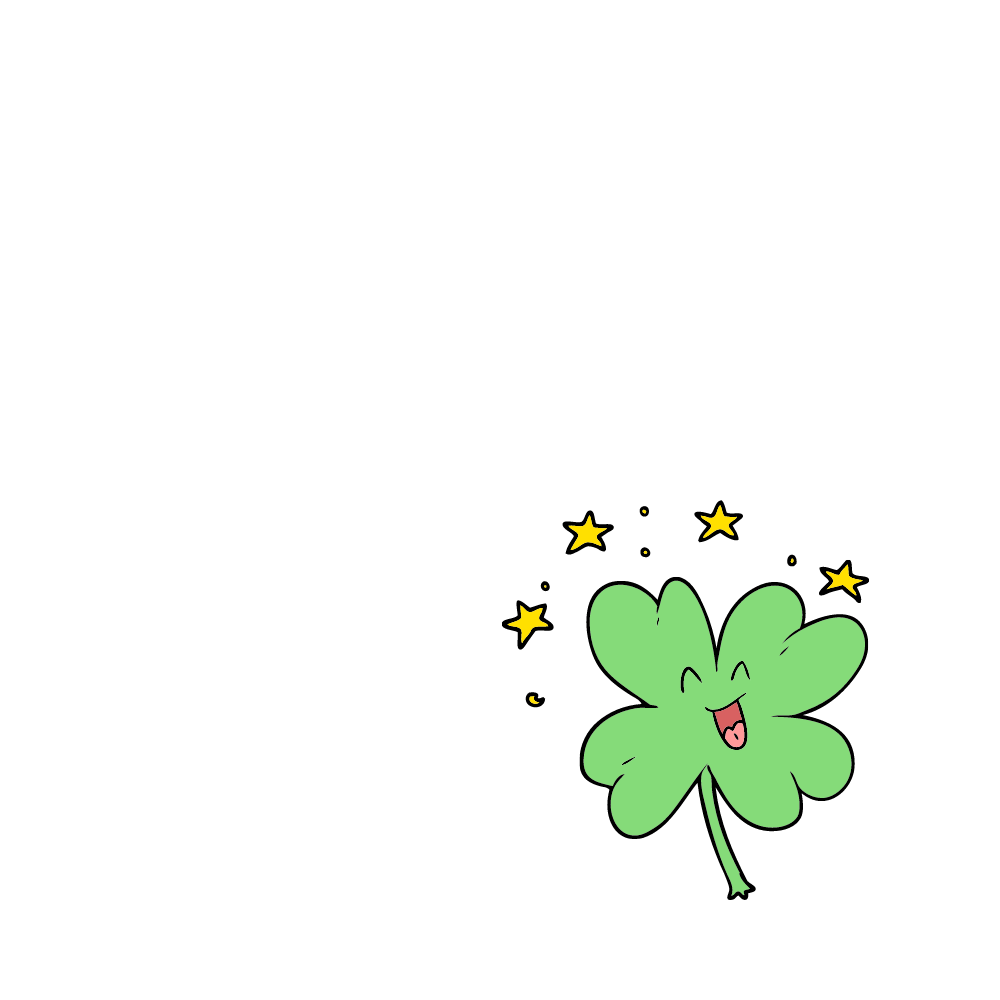 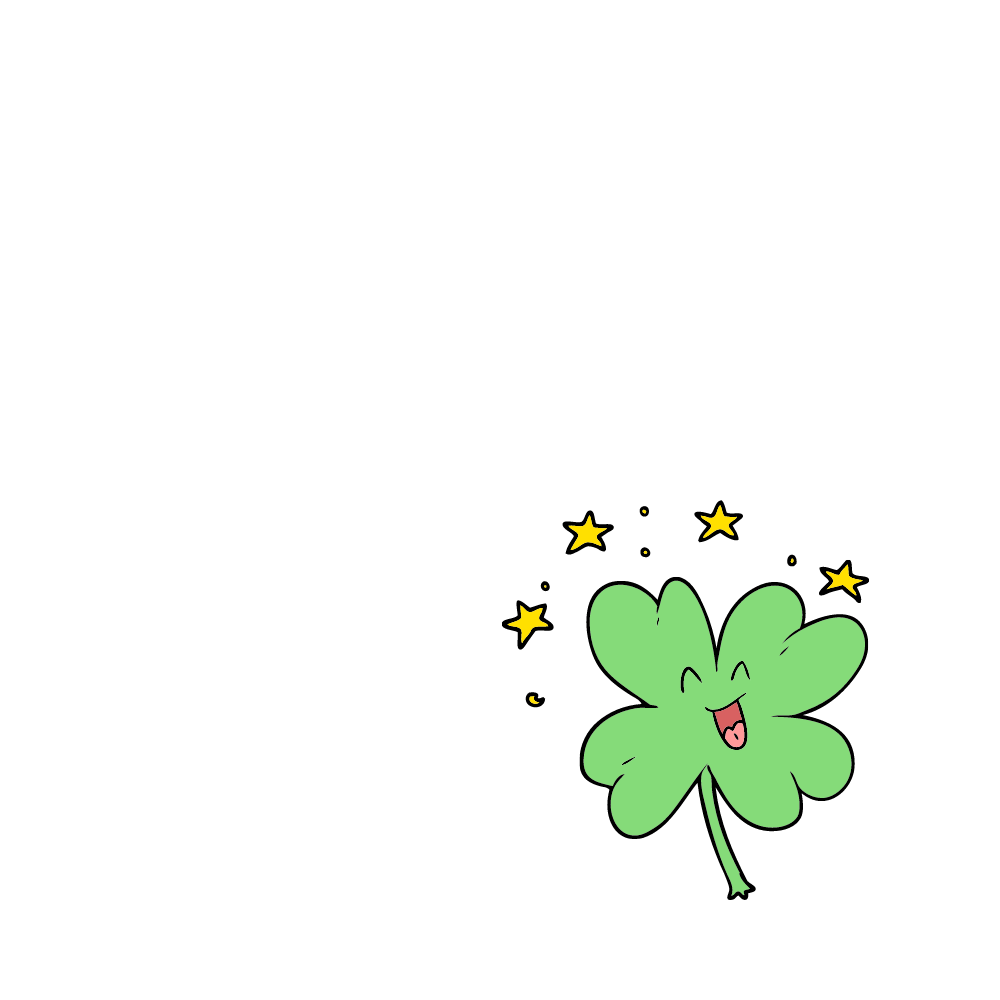 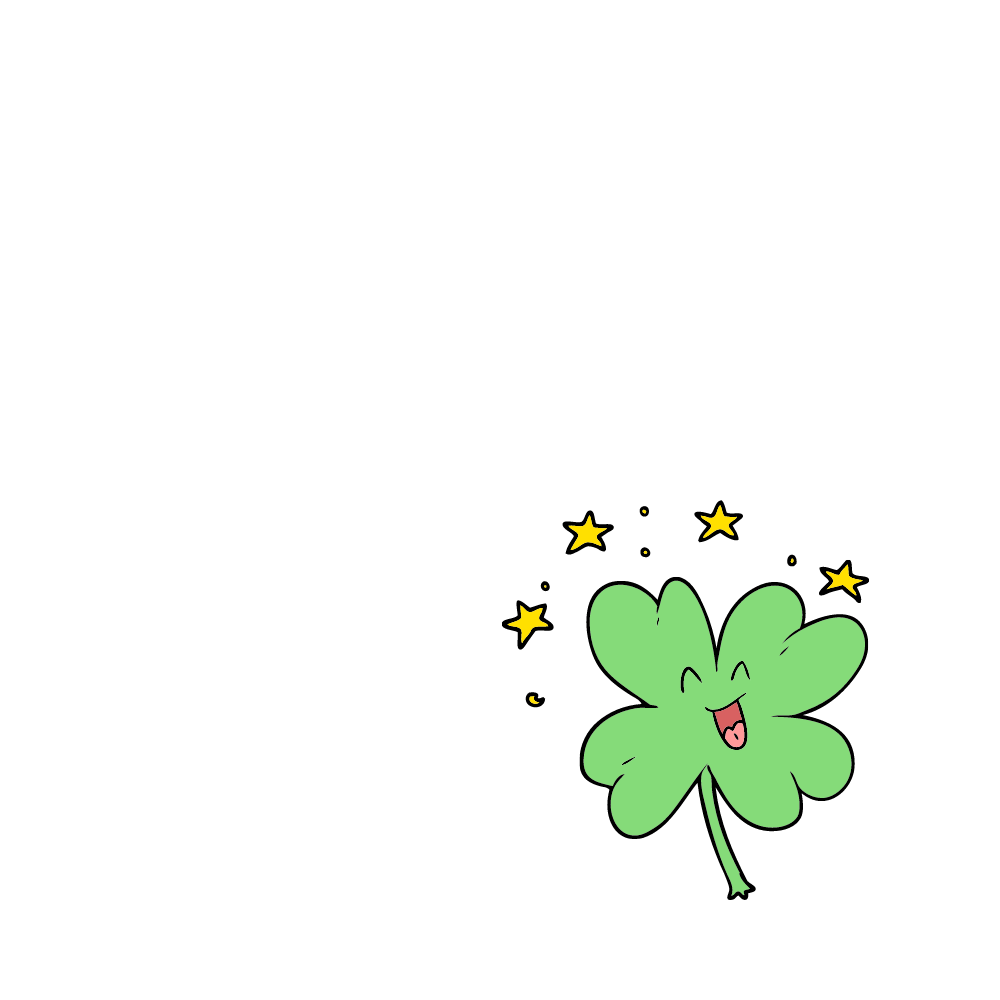 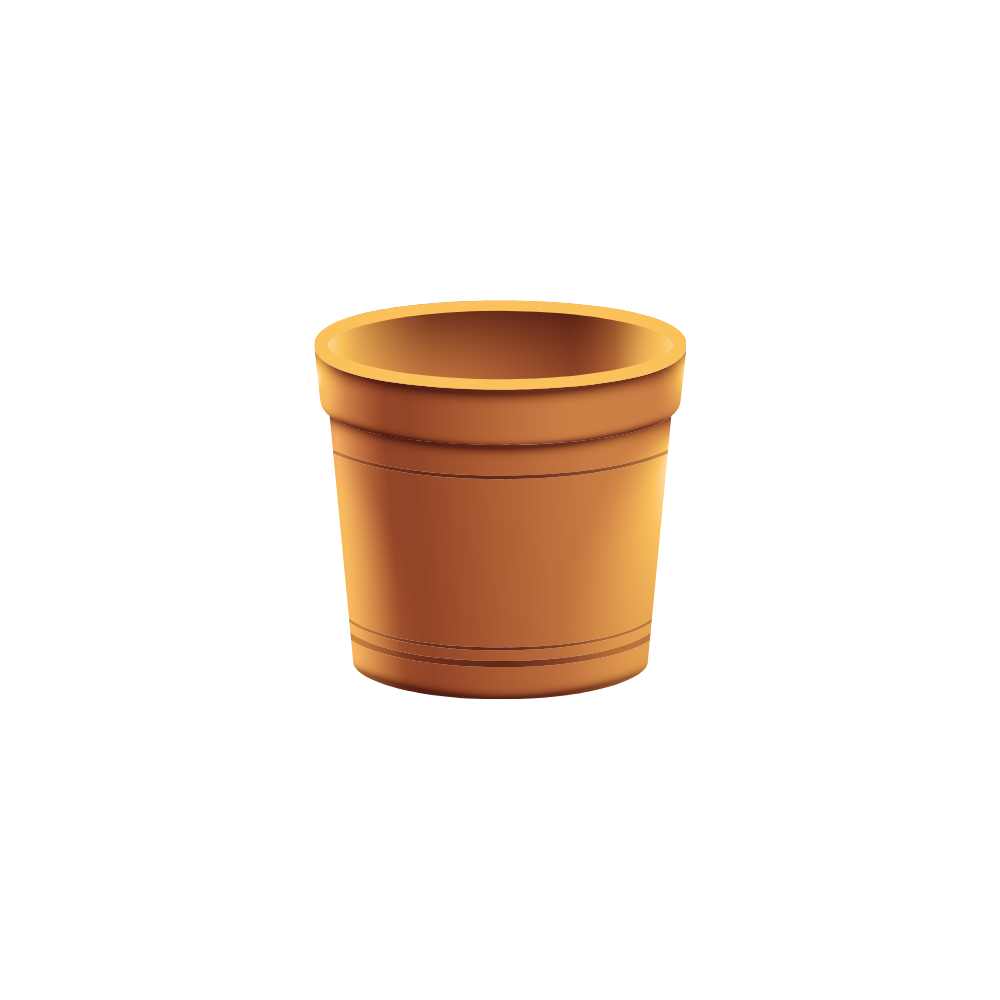 3
2
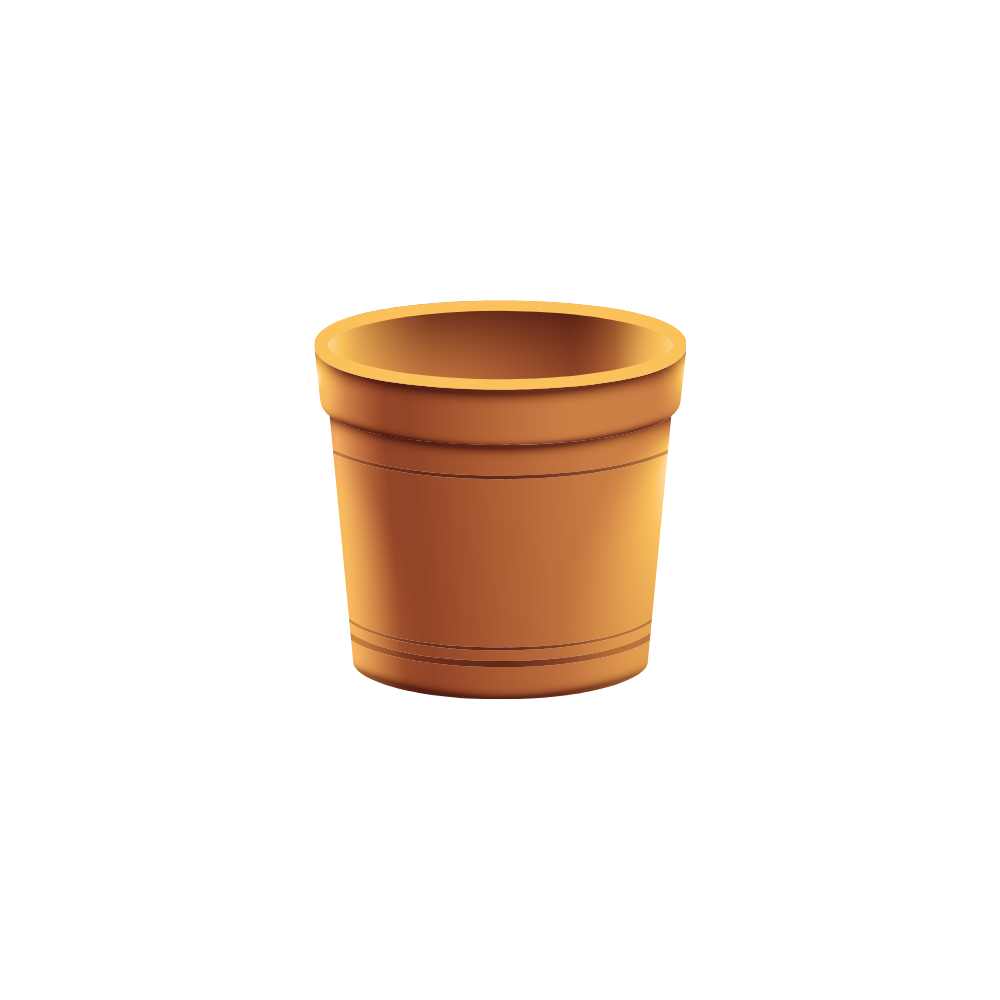 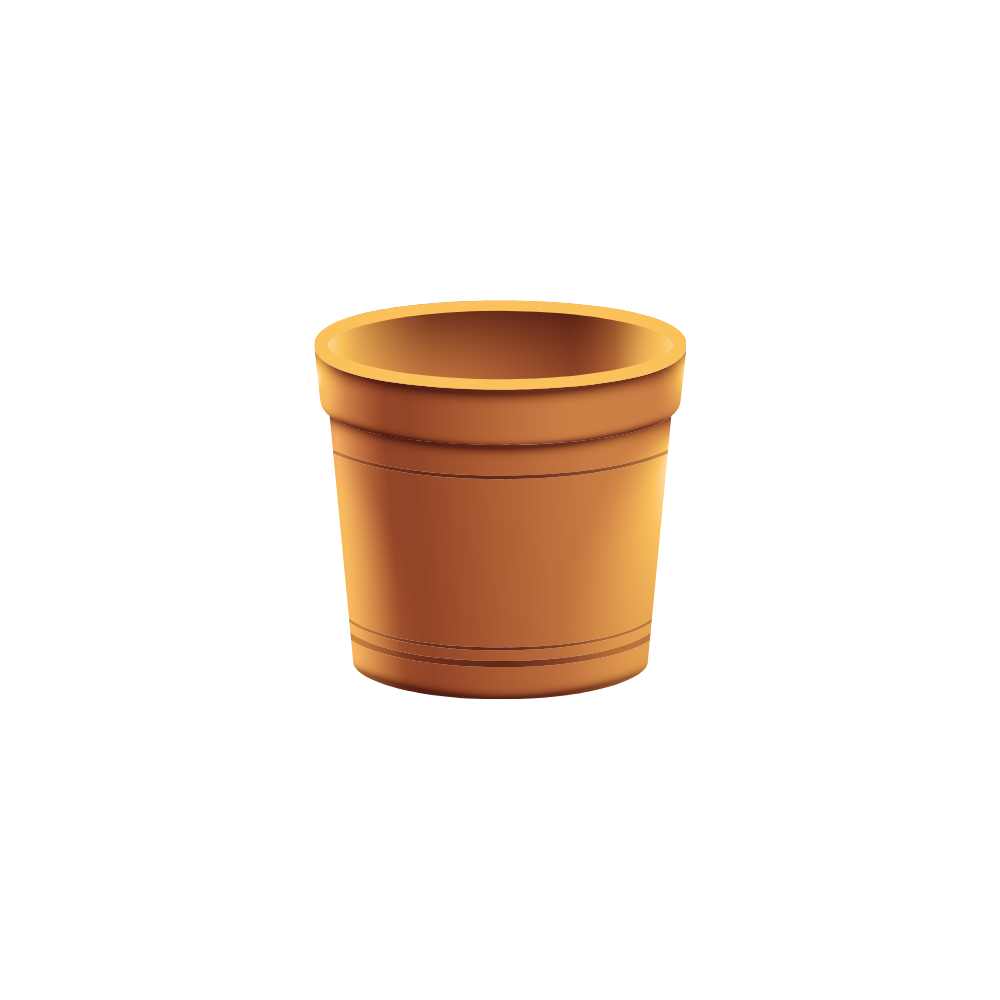 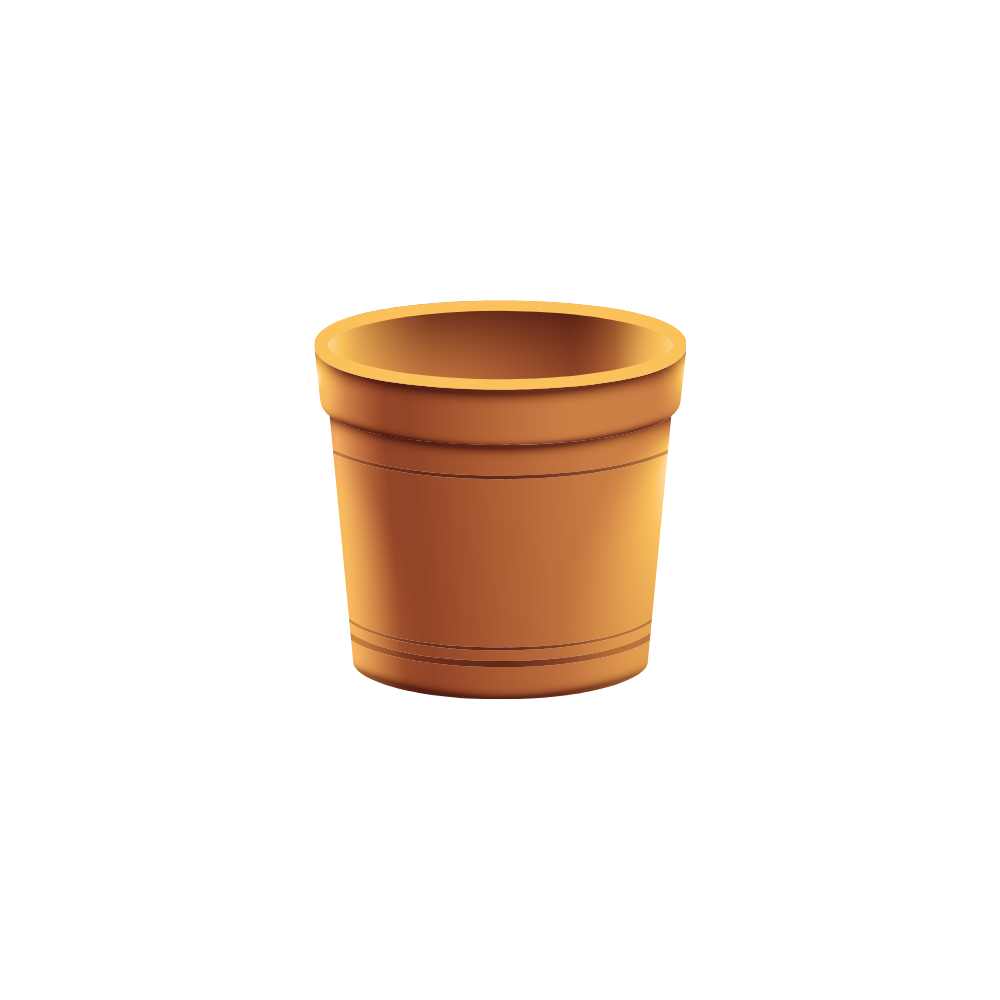 5
4
1
Kết thúc
[Speaker Notes: Click vào chậu để đến câu hỏi
Click vào ô kết thúc để đến slide 33]
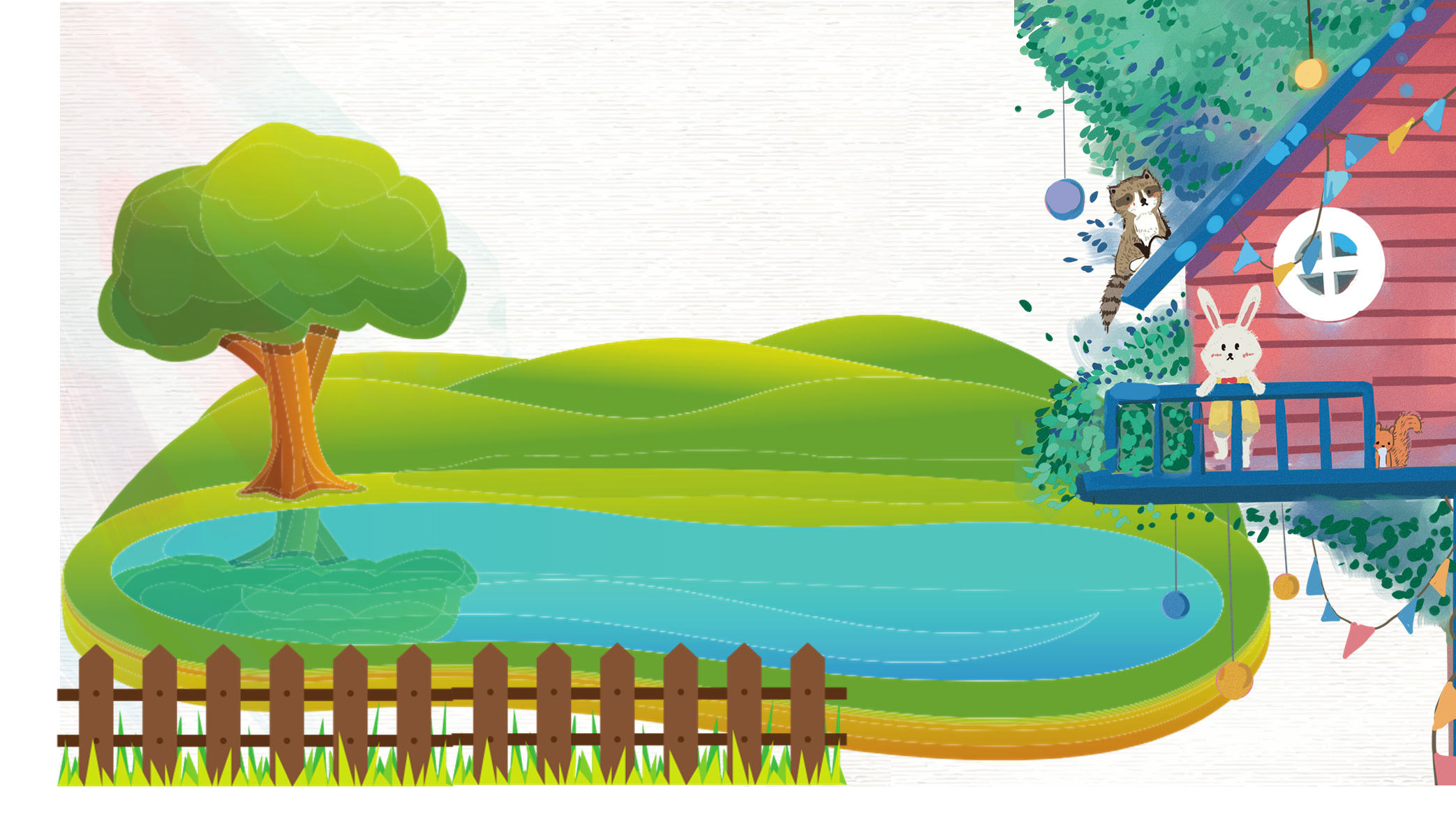 Câu 1: Dạng năng lượng tích trữ trong cánh cung khi được kéo căng là
A. Động năng				B. Hóa năng
C. Thế năng đàn hồi			D. Quang năng
Câu trả lời C
[Speaker Notes: Click 1 lần đáp án hiện ra
Click mũi tên để về slide 27]
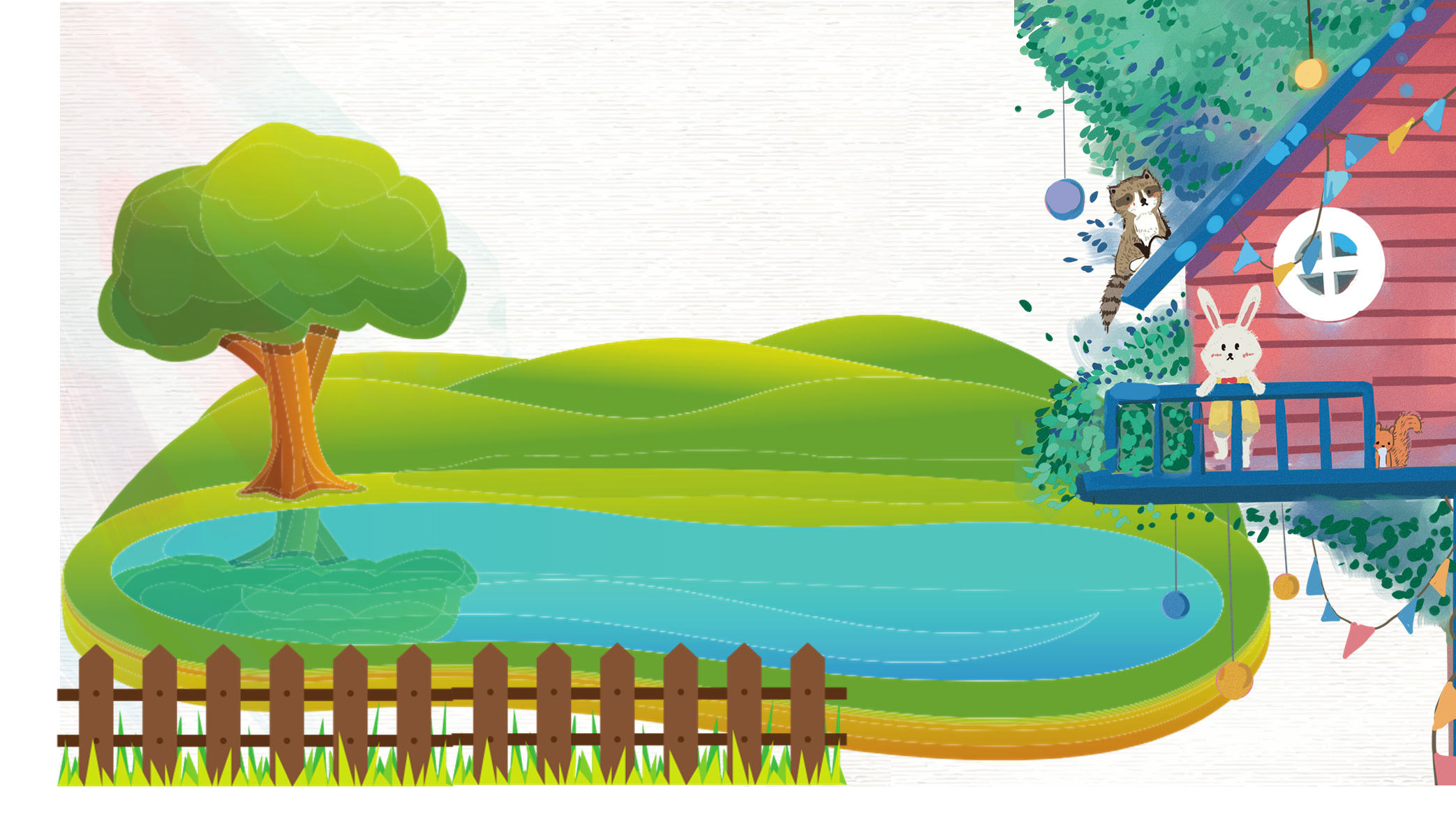 Câu 2: Nếu chọn mặt đất làm mốc tính thế năng thì vật nào sau đây có thế năng hấp dẫn?
A. Mũi tên đang bay
B. Xe đang chạy trên đường
C. Lò xo bị kéo giãn trên mặt đất
D. Quả bóng lăn trên mặt đất
Câu trả lời A
[Speaker Notes: Click 1 lần đáp án hiện ra
Click mũi tên để về slide 27]
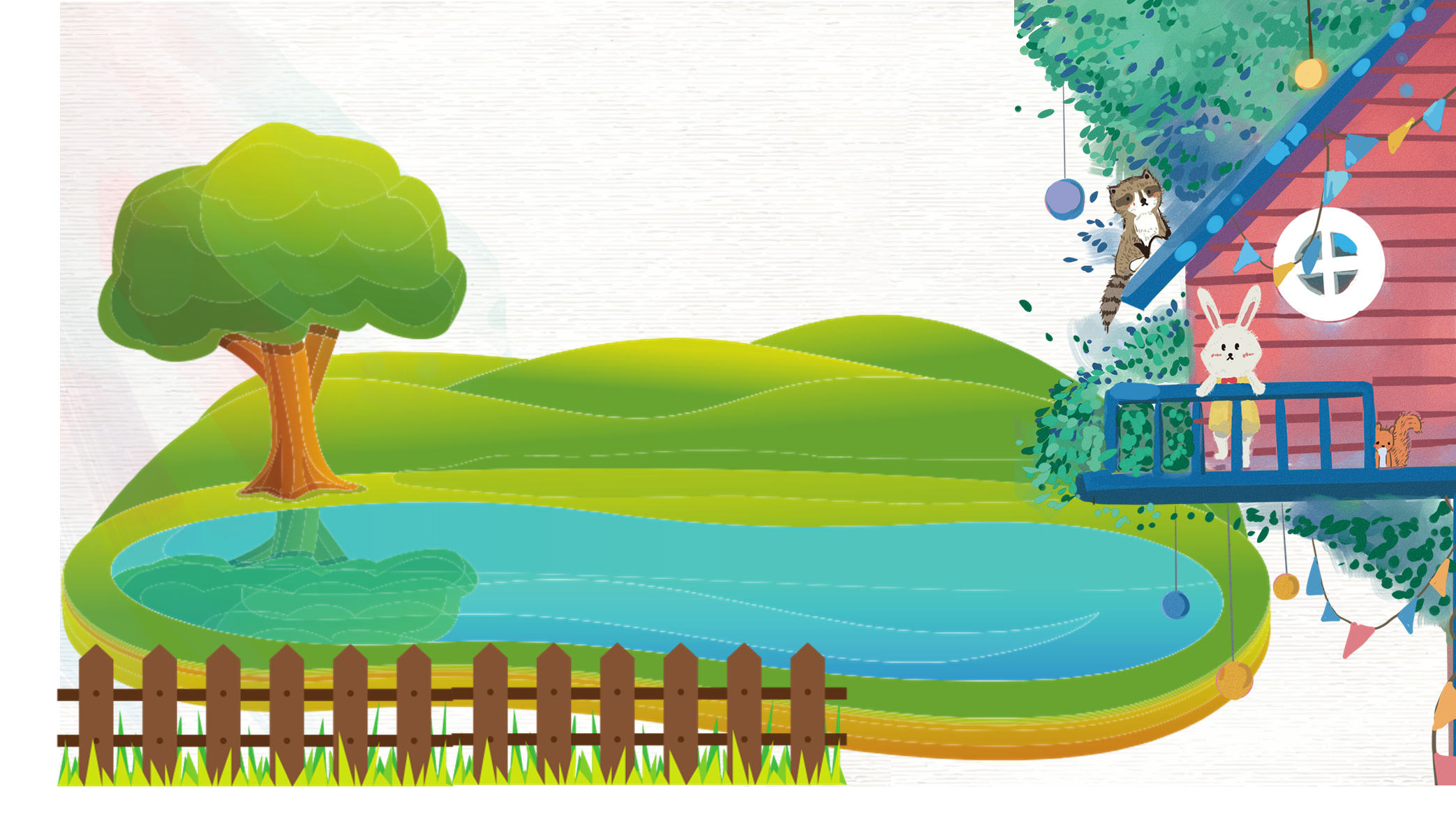 Câu 3: Năng lượng được phân loại theo các tiêu chí nào?
A. Nguồn gốc tạo năng lượng, nguồn gốc vật chất, sự tái tạo của năng lượng.
B. Năng lượng sơ cấp, năng lượng thứ cấp.
C. Năng lượng chuyển hóa toàn phần, năng lượng tái tạo, năng lượng sạch.
D. Nguồn gốc tạo ra năng lượng, nguồn gốc vật chất, mức độ ô nhiễm môi trường.
Câu trả lời D
[Speaker Notes: Click 1 lần đáp án hiện ra
Click mũi tên để về slide 27]
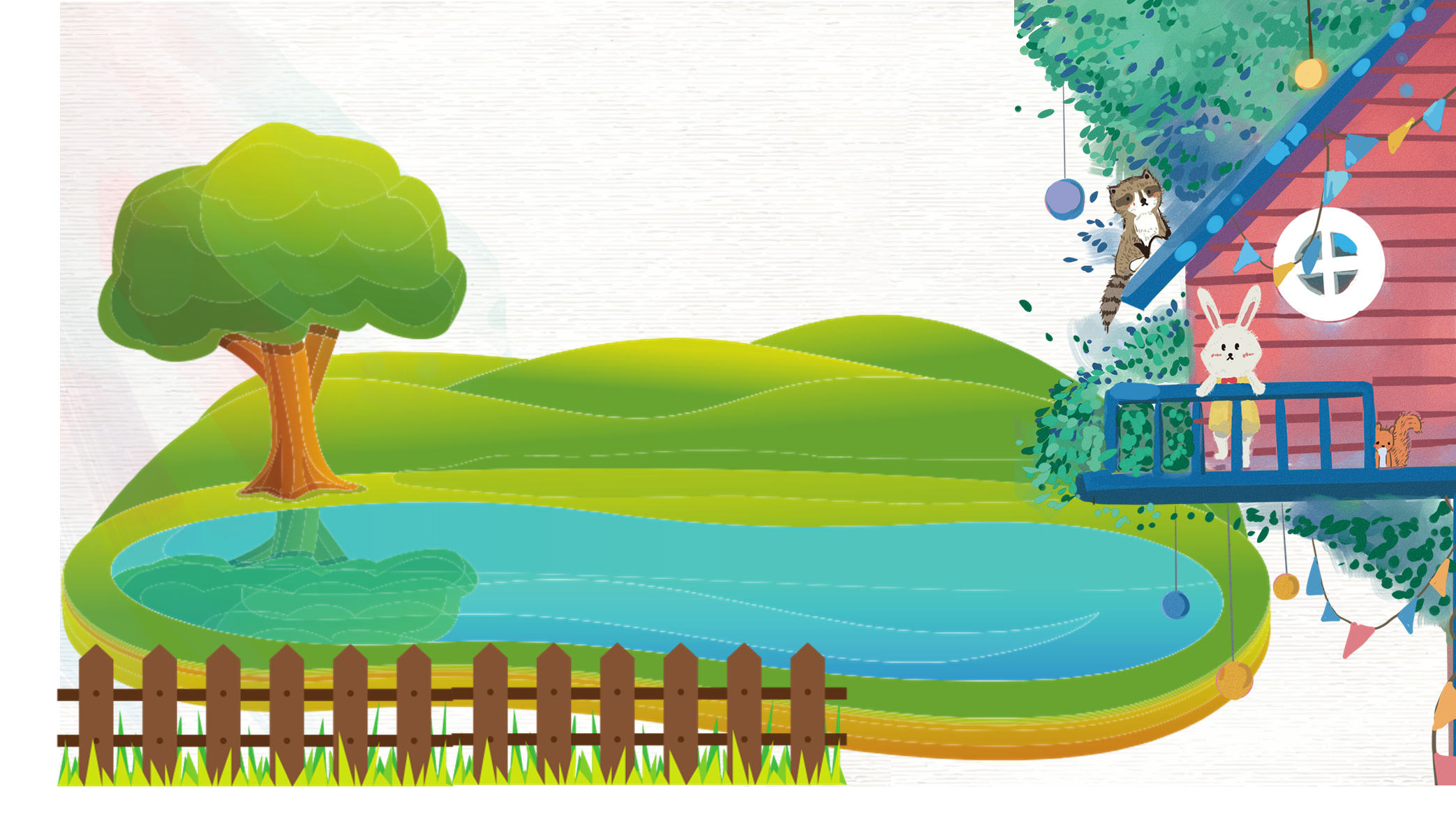 Câu 4: Dạng năng lượng nào tỏa ra từ bếp lửa, que diêm đang cháy,…?
	A. Hóa năng				B. Nhiệt năng
	C. Động năng				D. Cơ năng
Câu trả lời B
[Speaker Notes: Click 1 lần đáp án hiện ra
Click mũi tên để về slide 27]
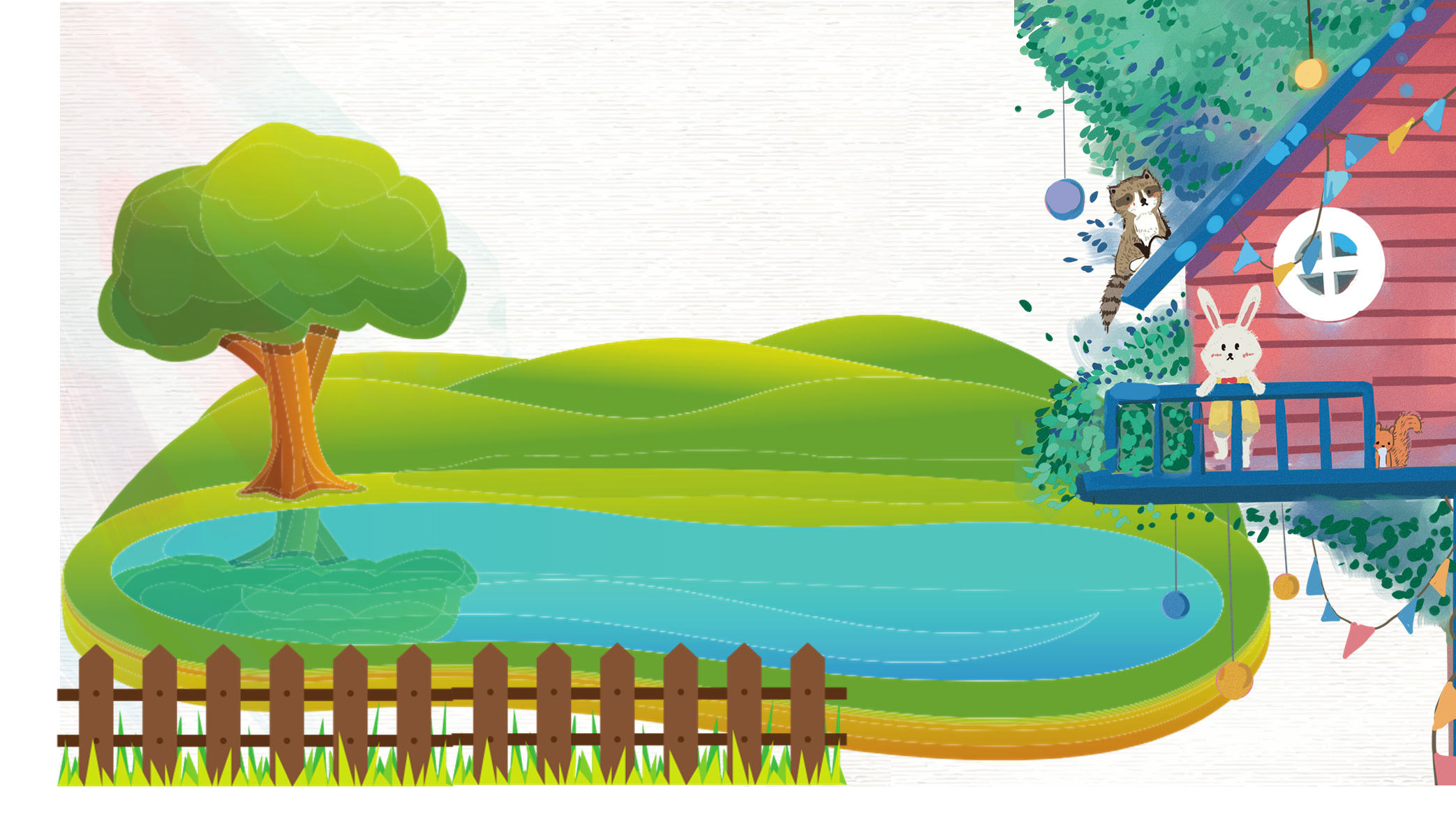 Câu 10: Dạng năng lượng nào được lan truyền từ một nguồn âm như dây đàn, mặt trống rung động,…?
	A. Hóa năng				B. Nhiệt năng
	C. Động năng				D. Năng lượng âm
Câu trả lời D
[Speaker Notes: Click 1 lần đáp án hiện ra
Click mũi tên để về slide 27]
H
N
U
T
A
K
O
Y